Digital AccessibilityCreate an Inclusive and Accessible Experience
Web Content Accessibility Guidelines (WCAG)
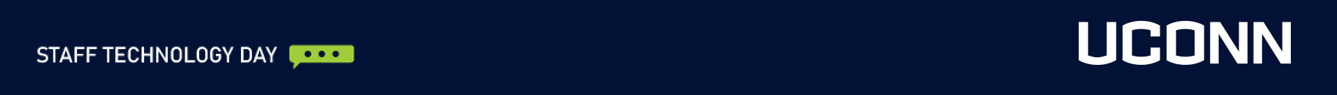 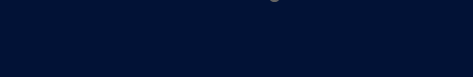 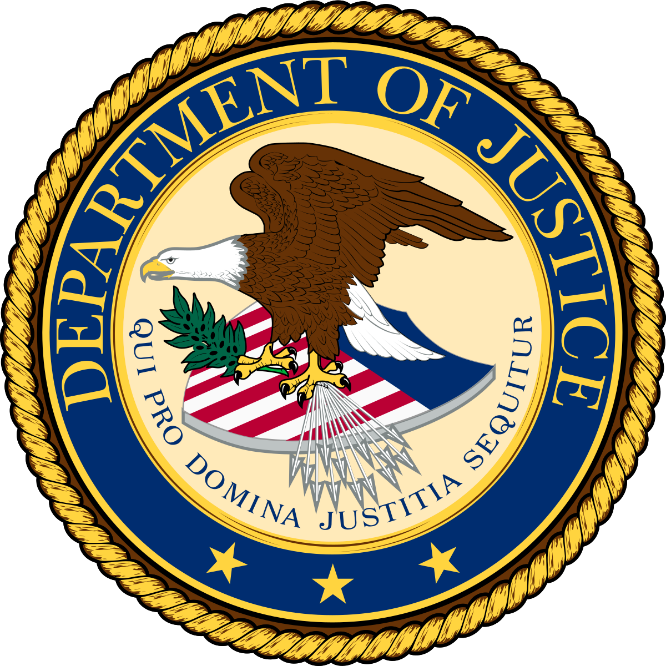 Final Ruling by Department of Justice
From guidance to law:

State and local governments (and their agencies and departments) must ensure their public facing web content and applications ​are accessible to ​people with disabilities.​
UConn must comply by April 2026
Web Assets and Non-Web Assets
Websites
Web Pages
Web Applications
Multimedia (videos, audio files, images)
Integrations (calendars, chatbots, maps, etc.)
[Speaker Notes: Web Applications: software applications accessed by a web browser (email clients, social media platforms, etc.)]
Non-Web Assets
Documents
Software
Mobile apps
Hardware
WCAG does not apply perfectly for non-web assets, therefore
Adaptation and interpretation is needed
Reaching the same level of accessibility (as web content) may not be feasible or practical due to technological limitations, design constraints, etc.
[Speaker Notes: This is why it’s best to move PDF content to a web page]
Exceptions: Archived Web Content
Web content that meets all four of the following points would not need to meet WCAG 2.1, Level AA:
The content was created before the date the state or local government must comply with this rule, or reproduces paper documents or the contents of other physical media (audiotapes, film negatives, and CD-ROMs for example) that were created before the government must comply with this rule, AND
The content is kept only for reference, research, or recordkeeping, AND
The content is kept in a special area for archived content, AND
The content has not been changed since it was archived.
[Speaker Notes: Example: A water quality report from 1998 that a state has stored in an “archive” section of its website and has not updated would probably fall under the exception. The exception would also probably apply to handwritten research notes or photos that go with the 1998 water quality report that the state scans and posts to its website in the archive section.

Doesn’t apply:]
Exceptions: Preexisting Conventional Electronic Documents
Documents that meet the following points usually do not need to meet WCAG 2.1, Level AA, except in some situations:
The documents are word processing, presentation, PDF, or spreadsheet files; AND
They were available on the state or local government’s website or mobile app before the date the state or local government must comply with this rule AND
Documents are not currently being used to apply for, access, or participate in a state or local government’s services, programs, or activities.
[Speaker Notes: Example: This exception would probably apply to a PDF flyer for a Thanksgiving Day parade posted on a town’s website in 2018, or a Microsoft Word version of a sample ballot for a school board election posted on a school district’s website in 2014.

Doesn’t apply: 
Example: After the date a town has to comply with the rule, it posts a PowerPoint presentation that will be used in an upcoming town council meeting. The presentation would not fall under the exception, and it would probably have to meet WCAG 2.1, Level AA, because it was posted after the rule’s compliance date.
Example: After the date a city has to comply with the rule, it updates a Microsoft Word document that was first posted on its website in 2020 to include the city’s new contact information. The updated document would not qualify for the exception anymore, and it would probably have to meet WCAG 2.1, Level AA.]
Exceptions: Third Party Posting
Content posted by a third party where the third party is not posting due to contractual, licensing, or other arrangements with a public entity:
Third parties are members of the public or others who are not controlled by or acting for state or local governments. 
The state or local government may not be able to change the content third parties post.
Exceptions: Password-Protected Individualized Documents
Documents that meet all three of the following points do not need to meet WCAG 2.1, Level AA:
The documents are word processing, presentation, PDF, or spreadsheet files, AND
The documents are about a specific person, property, or account, AND
The documents are password-protected or otherwise secured.
[Speaker Notes: Example: This exception would probably apply to a PDF flyer for a Thanksgiving Day parade posted on a town’s website in 2018, or a Microsoft Word version of a sample ballot for a school board election posted on a school district’s website in 2014.

Doesn’t apply: 
Example: After the date a town has to comply with the rule, it posts a PowerPoint presentation that will be used in an upcoming town council meeting. The presentation would not fall under the exception, and it would probably have to meet WCAG 2.1, Level AA, because it was posted after the rule’s compliance date.
Example: After the date a city has to comply with the rule, it updates a Microsoft Word document that was first posted on its website in 2020 to include the city’s new contact information. The updated document would not qualify for the exception anymore, and it would probably have to meet WCAG 2.1, Level AA.]
Exceptions: Preexisting Social Media Posts
Social media posts made by a state or local government before the date the state or local government must comply with this rule do not need to meet WCAG 2.1, Level AA.
Making all past social media posts accessible may be impossible. 
May be very little use to making these old posts accessible because they were usually intended to provide updates about things happening at the time they were posted in the past.
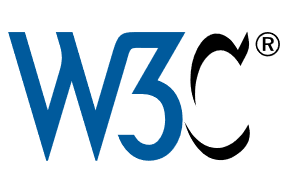 Requirement
The Web Content Accessibility Guidelines (WCAG) Version 2.1, Level AA is the technical standard for state and local governments’ web content and mobile apps developed by World Wide Web Consortium (W3C)
What is WCAG?
Web Content Accessibility Guidelines
Provides a single common, global standard for web accessibility enabling authors, designers, and developers to avoid, and fix, barriers that users with disabilities may encounter online.
Offers layers of guidance such as:
Principles (4): perceivable, operable, understandable, and robust
Guidelines (13): for principles
Success Criteria: for guidelines
Take into account different disabilities such as visual, auditory, motor, and cognitive
Web Content Accessibility Guidelines: POUR
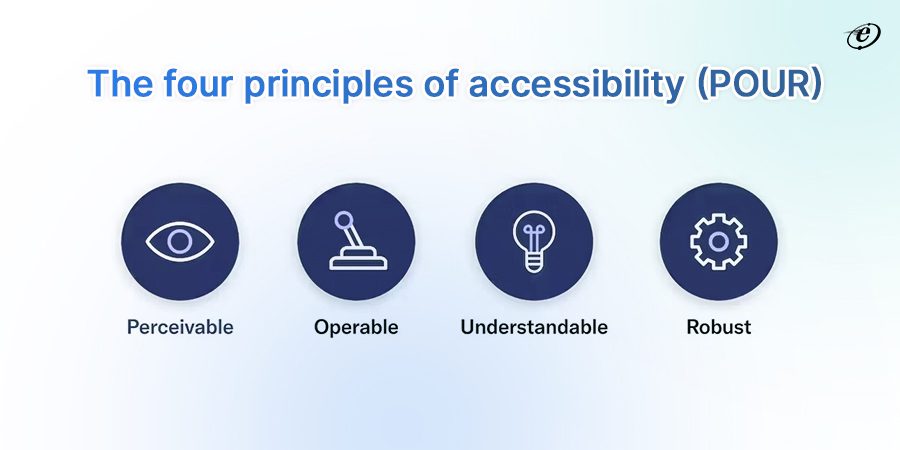 Conformance Levels
Level A (foundational): essential for accessibility (30 criteria)
Level AA (comprehensive): builds upon the essentials to ensure access to a broader audience of users with disabilities (20 criteria)
Level AAA (exceptional): highest threshold for accessibility (28 criteria)
POUR Principles and Guidelines
Perceivable
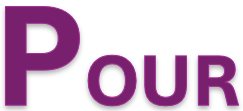 Information and user interface components must be presentable to users in ways they can perceive.

This means that users must be able to perceive the information being presented (it can't be invisible to all of their senses)

Four Guidelines: 
Text Alternatives
Time Based Media 
Adaptable
Distinguishable
Perceivable Guidelines: Text Alternatives
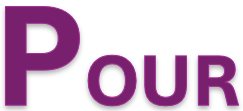 Provide text alternatives for any non-text content so that it can be changed into other forms people need, such as large print, braille, speech, symbols or simpler language.
[Speaker Notes: Alt Text for Images
Captions for Videos (including audio descriptions)
Headings, lists, tables, form fields, bold for important text, underlined text for links, reading order is accurate: all used by screen readers
Don’t use color alone to convey information, color contrast, page that automatically plays audio must have a way to pause it]
Perceivable Guidelines: Text Alternative Example
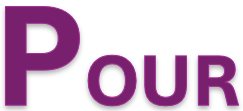 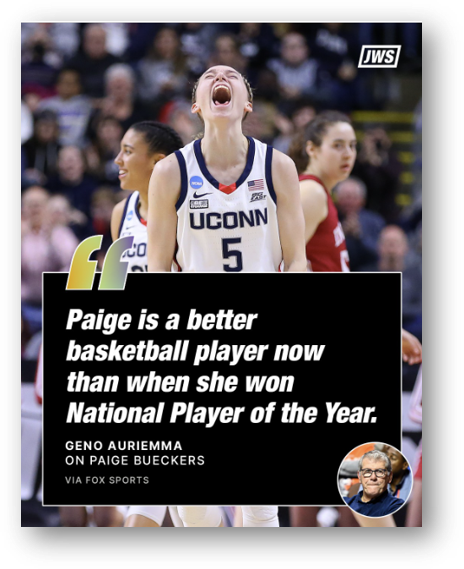 A female basketball player wearing a white UConn jersey with the number 5 stands on a basketball court. Other players and spectators are visible in the background. Overlaid text reads: 'Paige is a better basketball player now than when she won National Player of the Year.' The quote is attributed to Geno Auriemma on Paige Bueckers via Fox Sports
[Speaker Notes: Alt Text for Images]
Perceivable Guidelines: Time-based Media
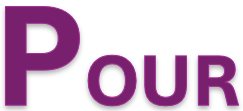 Provide alternatives for time-based media.
Captions are provided for prerecorded audio
Audio description is provided for prerecorded video
Captions are provided for all live video
[Speaker Notes: Alt Text for Images
Captions for Videos (including audio descriptions)
Headings, lists, tables, form fields, bold for important text, underlined text for links, reading order is accurate: all used by screen readers
Don’t use color alone to convey information, color contrast, page that automatically plays audio must have a way to pause it]
Perceivable Guidelines: Time Based Media Example (no captions)
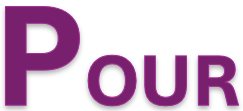 [Speaker Notes: Alt Text for Images]
Perceivable Guidelines: Adaptable
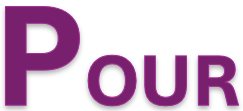 Create content that can be presented in different ways (for example simpler layout) without losing information or structure.
Use heading styles, lists, form fields with labels, bold for important text, underlined text for links, reading order is accurate, etc.
[Speaker Notes: Alt Text for Images
Captions for Videos (including audio descriptions)
Headings, lists, tables, form fields, bold for important text, underlined text for links, reading order is accurate: all used by screen readers
Don’t use color alone to convey information, color contrast, page that automatically plays audio must have a way to pause it]
Perceivable Guidelines: Adaptable Example (no headings)
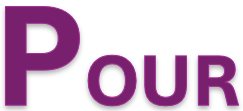 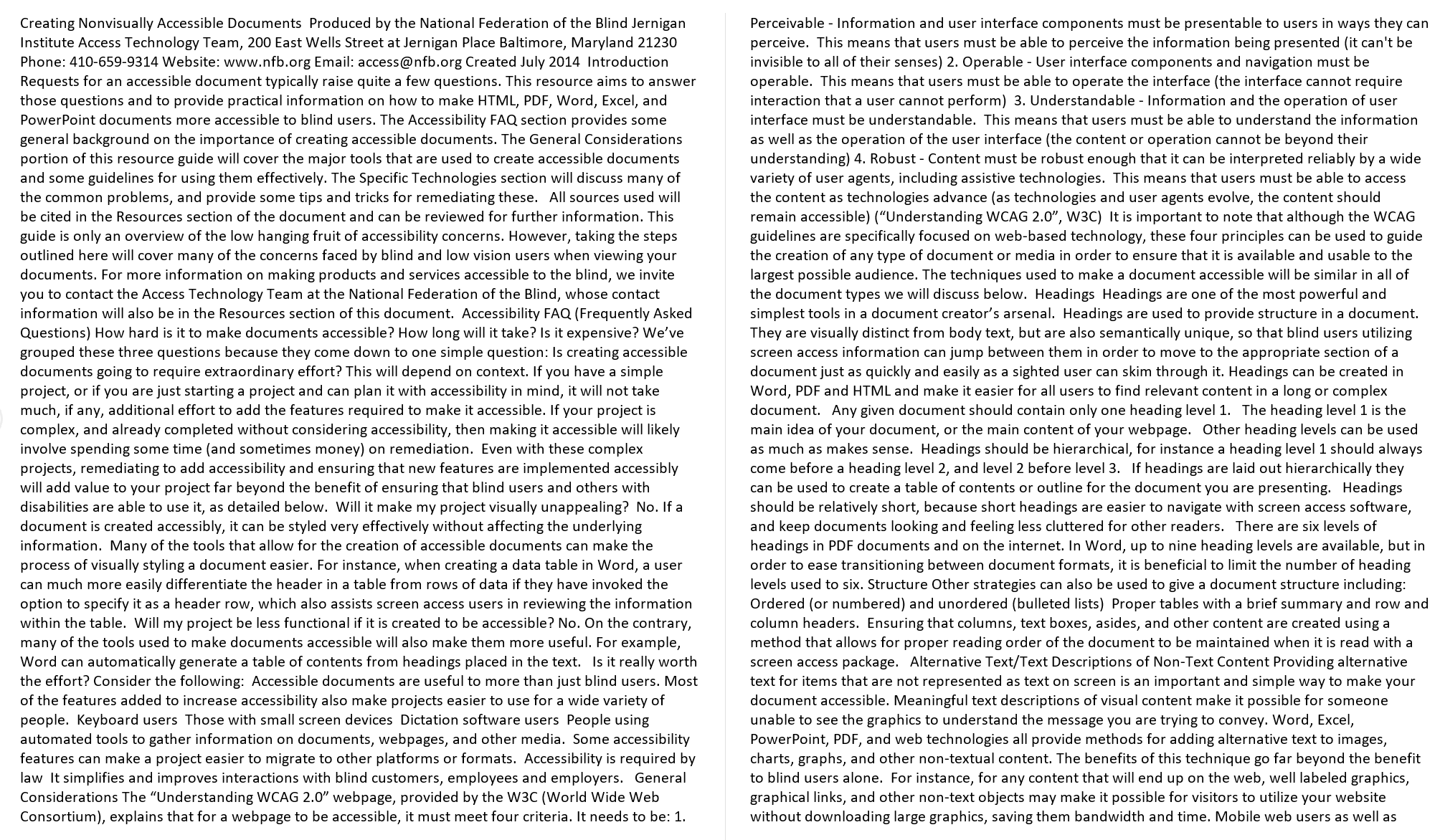 [Speaker Notes: Alt Text for Images]
Perceivable Guidelines: Adaptable Example (with headers)
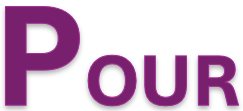 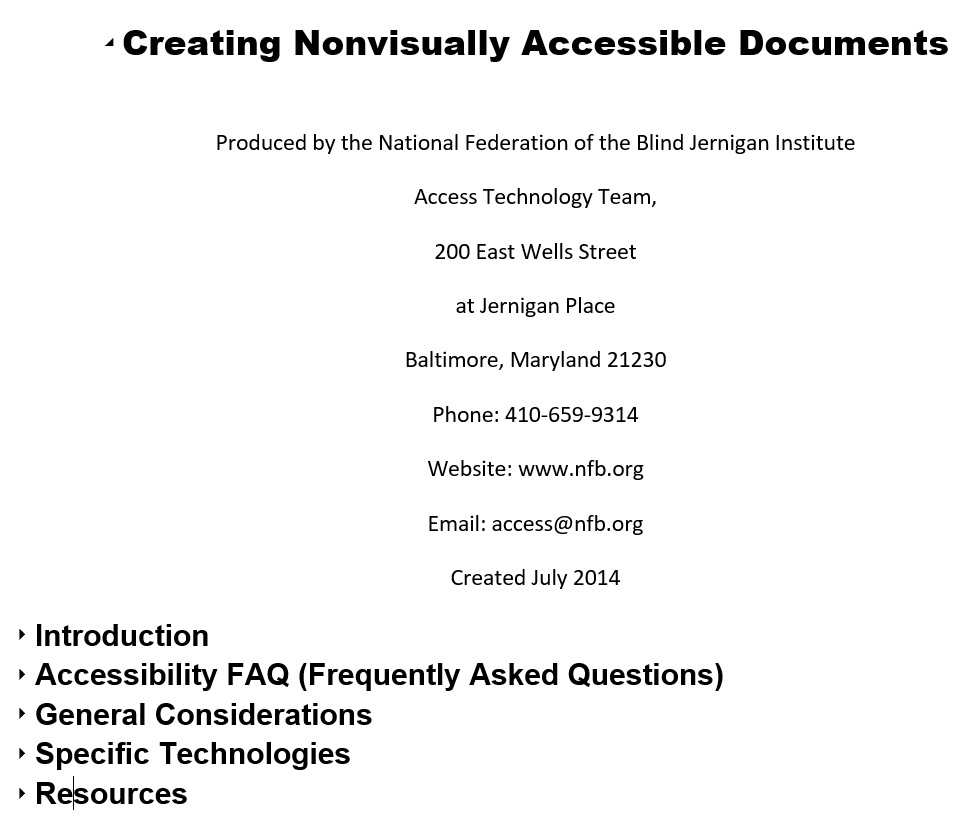 [Speaker Notes: Alt Text for Images]
Perceivable Guidelines: Distinguishable
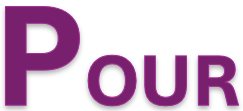 Make it easier for users to see and hear content including separating foreground from background.
Don’t use color alone to convey information
Ensure enough color contrast
Text can be resized
[Speaker Notes: Alt Text for Images
Captions for Videos (including audio descriptions)
Headings, lists, tables, form fields, bold for important text, underlined text for links, reading order is accurate: all used by screen readers
Don’t use color alone to convey information, color contrast, page that automatically plays audio must have a way to pause it]
Perceivable Guidelines: Distinguishable Examples
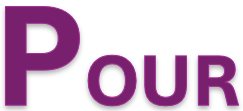 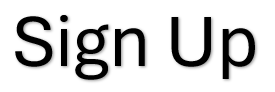 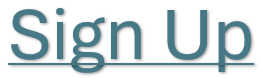 Link not clear:
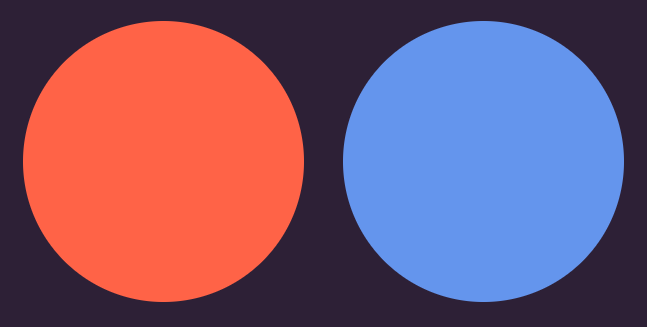 Not enough color contrast:
You don’t want to read this.
The ratio for these two colors is a 1.009:1 which is barely better than comparing a color to itself (1:1).
[Speaker Notes: Alt Text for Images]
Operable
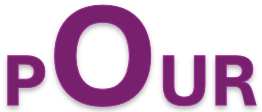 User interface components and navigation must be operable.

This means that users must be able to operate the interface (the interface cannot require interaction that a user cannot perform)

Five Guidelines:
Keyboard Accessible
Enough Time
Seizures and Physical Reactions
Navigable
Input Modalities
Operable Guidelines: Keyboard Accessible
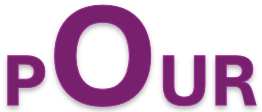 Make all functionality available from a keyboard
No keyboard trap
[Speaker Notes: All functionality accessed by keyboard only; no keyboard trap
Navigable: Provide ways to help users navigate, find content, and determine where they are. - bypass blocks such as skip to content, skip to navigation, skip to search, focus order (as tabbing through webpage), descriptive hyperlinks
Input Modalities: All functionality should be accessible via pointer input devices, for example, via a mouse pointer, a finger interacting with a touch screen, an electronic pencil/stylus, or a laser pointer.]
Operable Guidelines: Keyboard Accessible Example
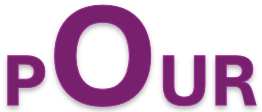 Keyboard only users may use:
Tab to navigate to links 
Up/Down arrows to navigate content
Space bar to select text
[Speaker Notes: All functionality accessed by keyboard only; no keyboard trap
Navigable: Provide ways to help users navigate, find content, and determine where they are. - bypass blocks such as skip to content, skip to navigation, skip to search, focus order (as tabbing through webpage), descriptive hyperlinks
Input Modalities: All functionality should be accessible via pointer input devices, for example, via a mouse pointer, a finger interacting with a touch screen, an electronic pencil/stylus, or a laser pointer.]
Operable Guidelines: Enough Time
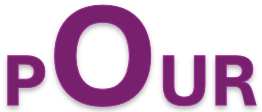 Provide users enough time to read and use content
If there are timed elements, users can turn off, adjust, extend
For moving, blinking, or scrolling, user can pause, stop or hide it
[Speaker Notes: All functionality accessed by keyboard only; no keyboard trap
Navigable: Provide ways to help users navigate, find content, and determine where they are. - bypass blocks such as skip to content, skip to navigation, skip to search, focus order (as tabbing through webpage), descriptive hyperlinks
Input Modalities: All functionality should be accessible via pointer input devices, for example, via a mouse pointer, a finger interacting with a touch screen, an electronic pencil/stylus, or a laser pointer.]
Operable Guidelines: Seizures and Physical Reactions
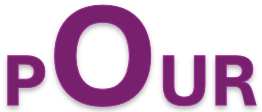 Do not design content in a way that is known to cause seizures or physical reactions.
Web pages do not contain anything that flashes more than three times in any one second period, or the flash is below the general flash and red flash thresholds.
Flashing content can cause migraines, dizziness, nausea, and seizures.
[Speaker Notes: All functionality accessed by keyboard only; no keyboard trap
Navigable: Provide ways to help users navigate, find content, and determine where they are. - bypass blocks such as skip to content, skip to navigation, skip to search, focus order (as tabbing through webpage), descriptive hyperlinks
Input Modalities: All functionality should be accessible via pointer input devices, for example, via a mouse pointer, a finger interacting with a touch screen, an electronic pencil/stylus, or a laser pointer.]
Operable Guidelines: Navigable
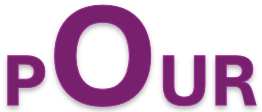 Provide ways to help users navigate, find content, and determine where they are.
Bypass blocks of content that is repeated
Keyboard users navigate content in the correct order.
The purpose of each link can be determined from the link text alone (descriptive hyperlink).
Any keyboard operable user interface has a mode of operation where the keyboard focus indicator is visible.
[Speaker Notes: All functionality accessed by keyboard only; no keyboard trap
Navigable: Provide ways to help users navigate, find content, and determine where they are. - bypass blocks such as skip to content, skip to navigation, skip to search, focus order (as tabbing through webpage), descriptive hyperlinks
Input Modalities: All functionality should be accessible via pointer input devices, for example, via a mouse pointer, a finger interacting with a touch screen, an electronic pencil/stylus, or a laser pointer.]
Operable Guidelines: Navigable Examples
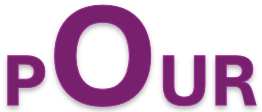 The first three links on UConn webpages in Aurora WordPress are:
Skip to Navigation
Skip to Content
Skip to Search
[Speaker Notes: All functionality accessed by keyboard only; no keyboard trap
Navigable: Provide ways to help users navigate, find content, and determine where they are. - bypass blocks such as skip to content, skip to navigation, skip to search, focus order (as tabbing through webpage), descriptive hyperlinks
Input Modalities: All functionality should be accessible via pointer input devices, for example, via a mouse pointer, a finger interacting with a touch screen, an electronic pencil/stylus, or a laser pointer.]
Operable Guidelines: Input Modalities
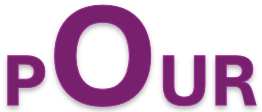 Make it easier for users to operate functionality through various inputs beyond keyboard.
[Speaker Notes: All functionality accessed by keyboard only; no keyboard trap
Navigable: Provide ways to help users navigate, find content, and determine where they are. - bypass blocks such as skip to content, skip to navigation, skip to search, focus order (as tabbing through webpage), descriptive hyperlinks
Input Modalities: All functionality should be accessible via pointer input devices, for example, via a mouse pointer, a finger interacting with a touch screen, an electronic pencil/stylus, or a laser pointer.]
Operable Guidelines: Input Modalities Examples
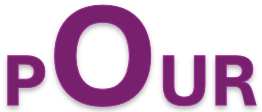 Sip and Puff Mouse
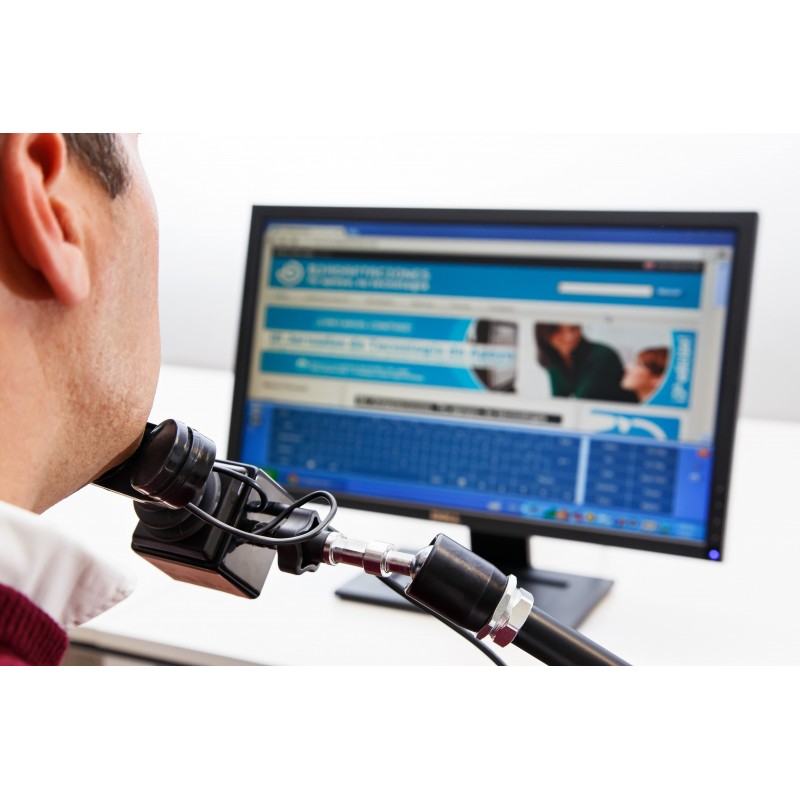 Chin Mouse
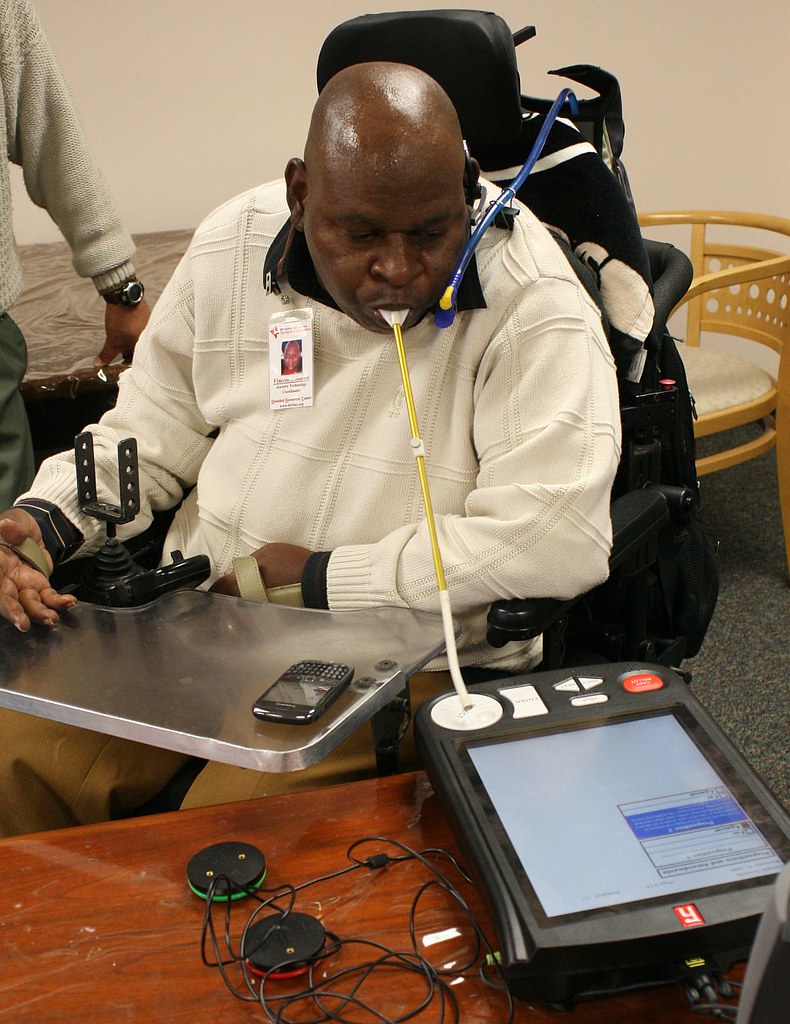 [Speaker Notes: Input Modalities: All functionality should be accessible via pointer input devices, for example, via a mouse pointer, a finger interacting with a touch screen, an electronic pencil/stylus, or a laser pointer.]
Understandable
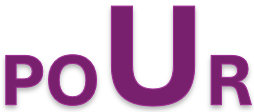 Information and the operation of user interface must be understandable.

This means that users must be able to understand the information as well as the operation of the user interface (the content or operation cannot be beyond their understanding)

Three Guidelines
Readable
Predictable
Input Assistance
Understandable Guidelines: Readable
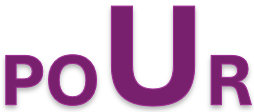 Make text content readable and understandable.
The default human language of each web page can be programmatically determined.
[Speaker Notes: Readable: Language of page, unusual words, abbreviations, reading level, 
Predictable: On focus, on input, consistent navigation ( screen readers present content as a one-dimensional stream of synthetic speech that makes it difficult to understand spatial relationships. Users with cognitive limitations may become confused if components appear in different places on different pages.)
Input Assistance: Help users avoid and correct mistakes]
Understandable Guidelines: Predictable
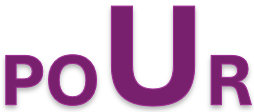 Make web pages appear and operate in predictable ways.
Do not change a user's context when items get focus.
Components that have the same functionality within a set of web pages are identified consistently.
Users with cognitive limitations may become confused if components appear in different places on different pages
[Speaker Notes: Readable: Language of page, unusual words, abbreviations, reading level, 
Predictable: On focus, on input, consistent navigation ( screen readers present content as a one-dimensional stream of synthetic speech that makes it difficult to understand spatial relationships. Users with cognitive limitations may become confused if components appear in different places on different pages.)
Input Assistance: Help users avoid and correct mistakes]
Understandable Guidelines: Input Assistance
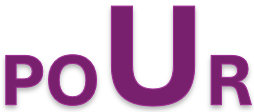 Help users avoid and correct mistakes
If an input error is automatically detected, the item that is in error is identified and the error is described to the user in text.
[Speaker Notes: Readable: Language of page, unusual words, abbreviations, reading level, 
Predictable: On focus, on input, consistent navigation ( screen readers present content as a one-dimensional stream of synthetic speech that makes it difficult to understand spatial relationships. Users with cognitive limitations may become confused if components appear in different places on different pages.)
Input Assistance: Help users avoid and correct mistakes]
Robust
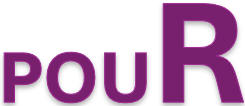 Content must be robust enough that it can be interpreted reliably by a wide variety of user agents, including assistive technologies.

This means that users must be able to access the content as technologies advance (as technologies and user agents evolve, the content should remain accessible)

One Guideline: Compatible
Robust Guidelines: Compatible
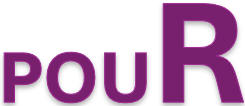 Maximize compatibility with current and future user agents, including assistive technologies.
[Speaker Notes: Content must be robust enough that it can be interpreted by a wide variety of user agents, including assistive technologies.
Ensure that Assistive Technologies (AT) can gather appropriate information about, activate (or set) and keep up to date on the status of user interface controls in the content.
Make users aware of important changes in content that are not given focus, and to do so in a way that doesn't unnecessarily interrupt their work.]
Questions?
IT Accessibility at UConn
Online self-paced learning
Live online workshops 

Contact: itaccessibility@uconn.edu